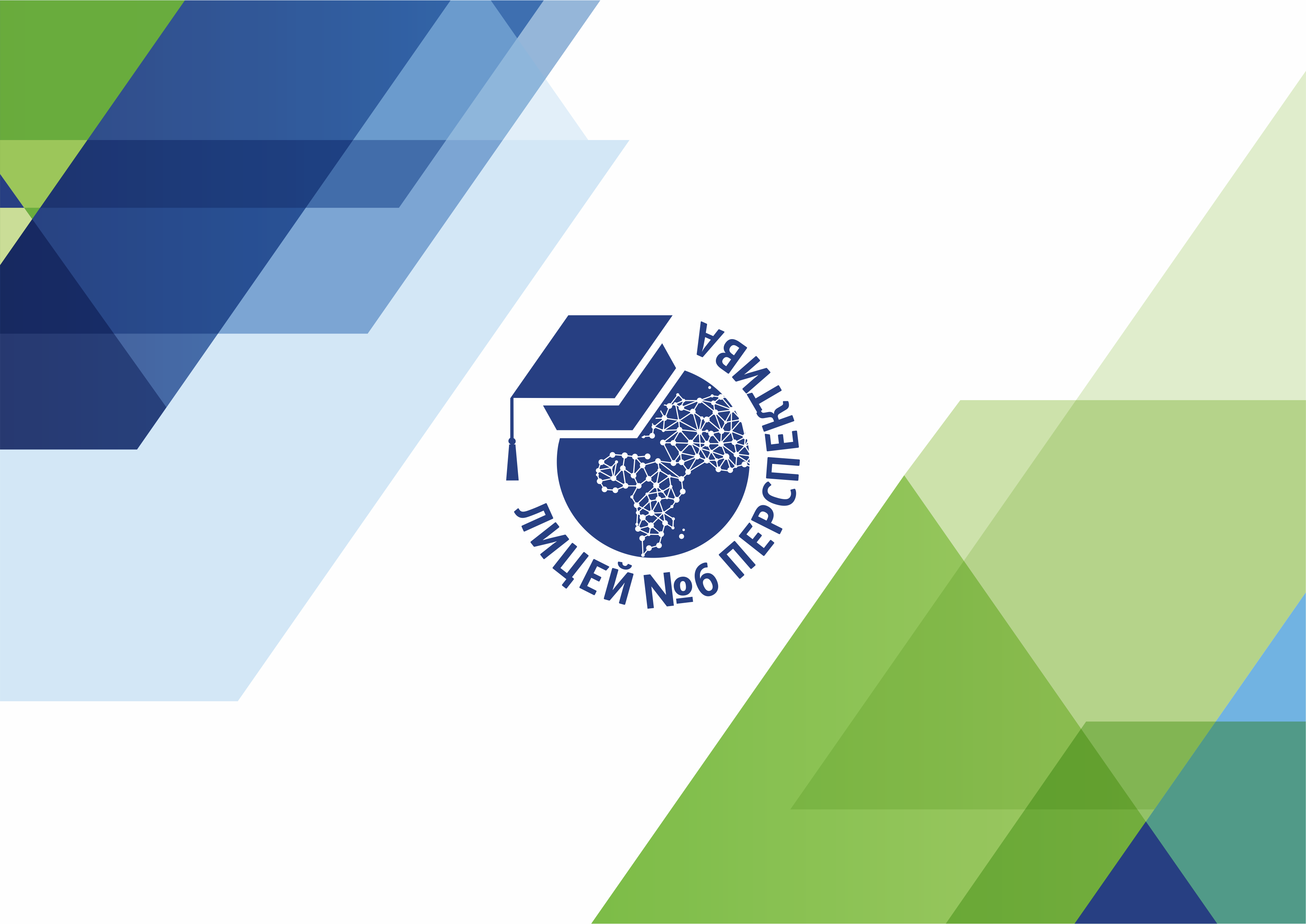 Техническое сопровождение работы онлайн-школы «Перспектива»
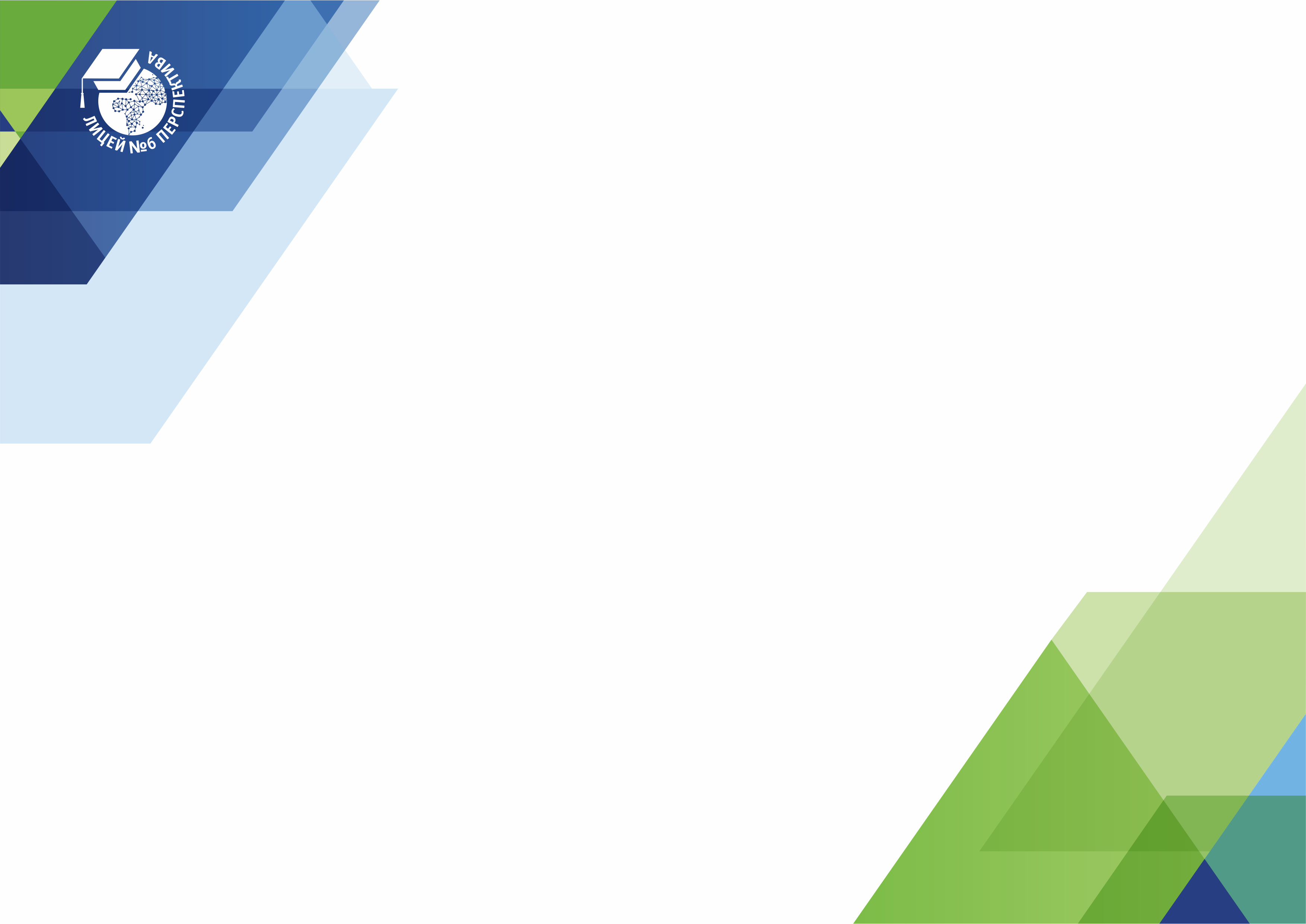 План проведения вебинара
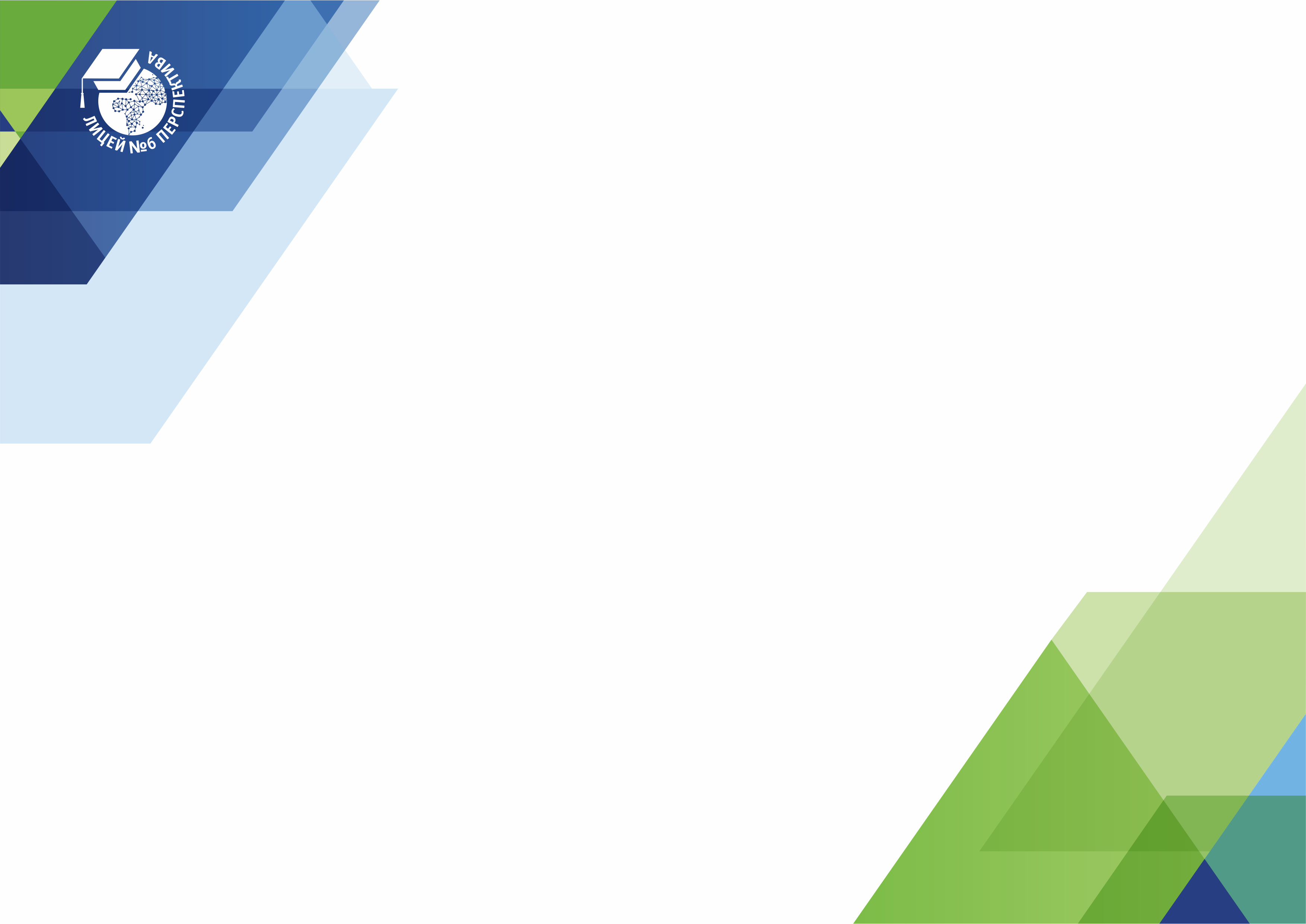 Краткая характеристика проекта
Содержание проекта

Вебинары (7);
Онлайн-курсы для учащихся по 3-м направлениям:
	- математика;
	-физика;
	-информатика;
3.    Онлайн-курсы для  
       преподавателей;
Работа с 
       информационным
       ресурсом.
Технческие требования

Доступ в интернет (скорость не менее 3мбит/с), акустика, микрофон, веб-камера;
Установленный модуль для браузера  Adobe Flash Player;
Браузер – Любой, кроме Internet Explorer старых версий.
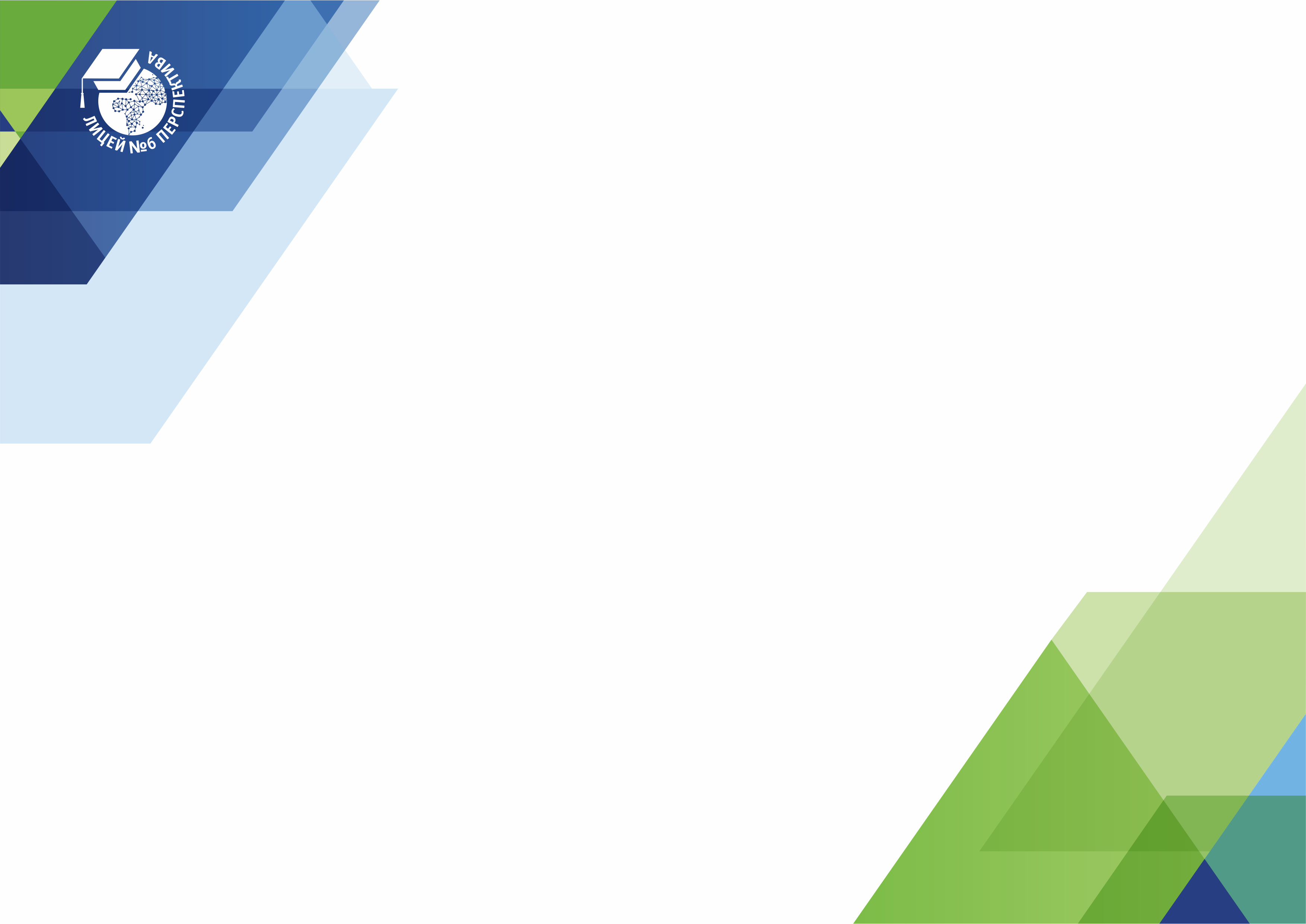 Организационно-технические вопросы участия в вебинарах
Регистрация на вебинар : наименование учреждения;

В течение суток отправить список присутствующих на вебинаре на адрес allexme@mail.ru;

Учителя из списка получают сертификат, который можно скачать, пройдя по ссылке: https://xn--j1aaaehfdojs1d.xn--p1ai/methodical-network/id/get/377;
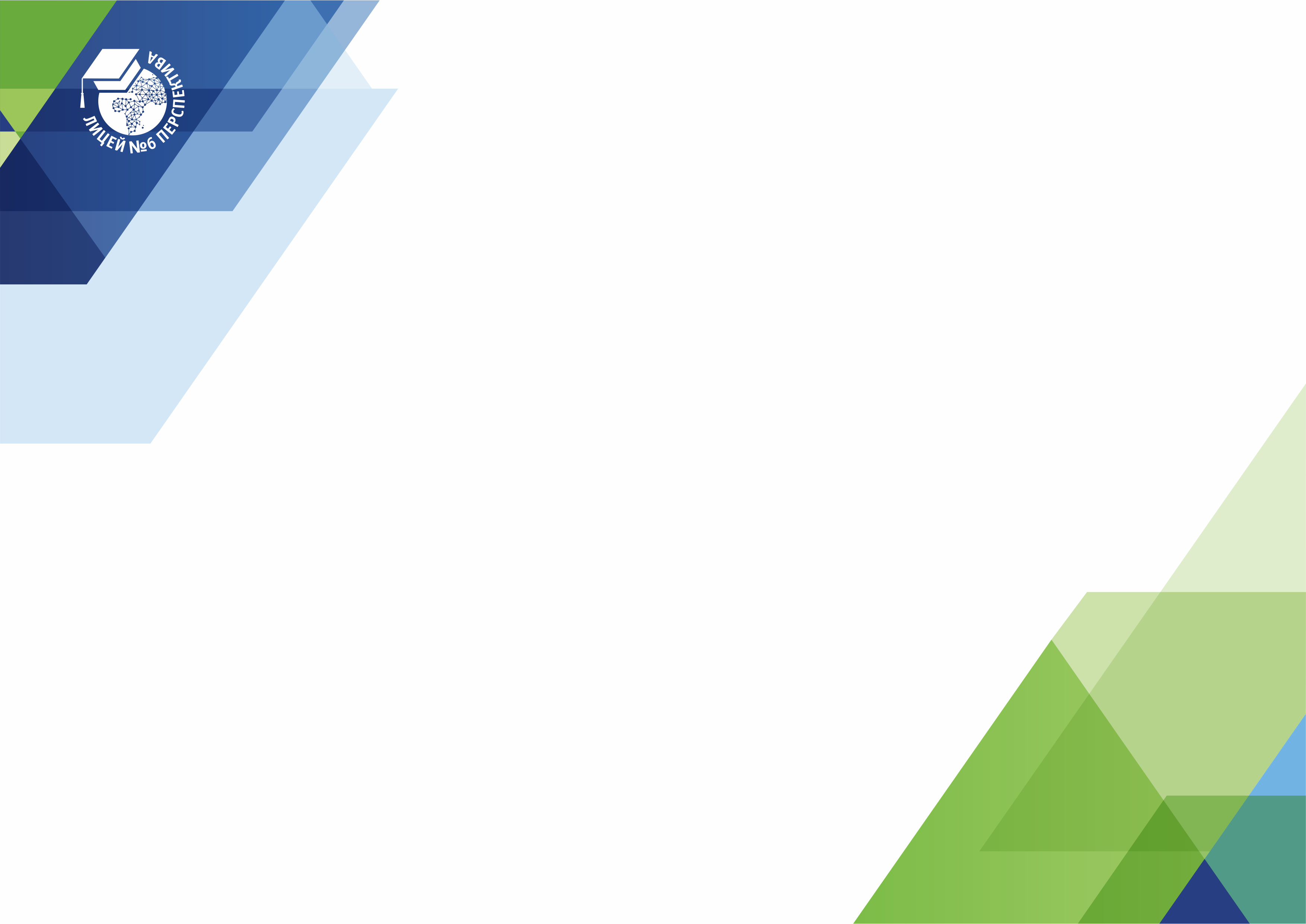 Порядок регистрация участников курсов
Образовательная платформа http://dso.kimc.ms/, созданная для взаимодействия педагогов и обучающихся, получения знаний, посредством выполнения онлайн-тестов, заданий.
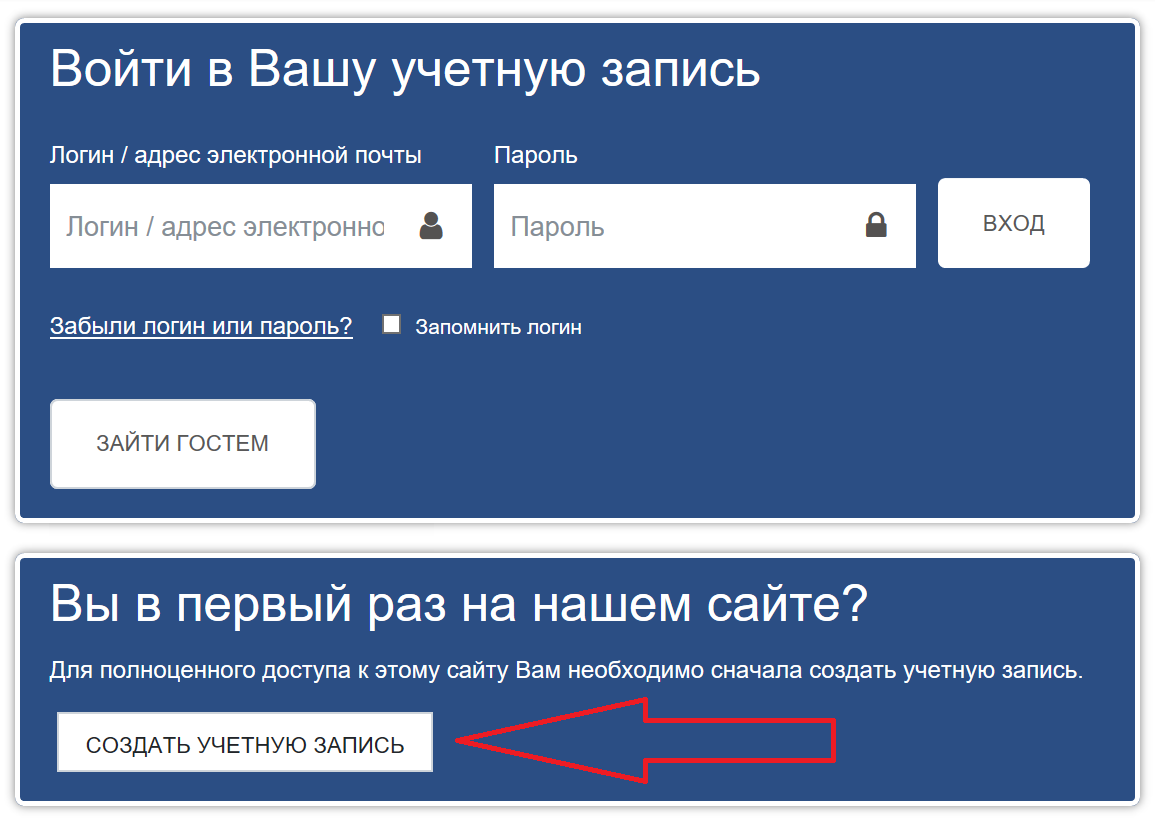 Шаг 1.
Для получения доступа к образовательным ресурсам красноярского образования необходимо создать учетную запись, предварительно пройдя регистрацию
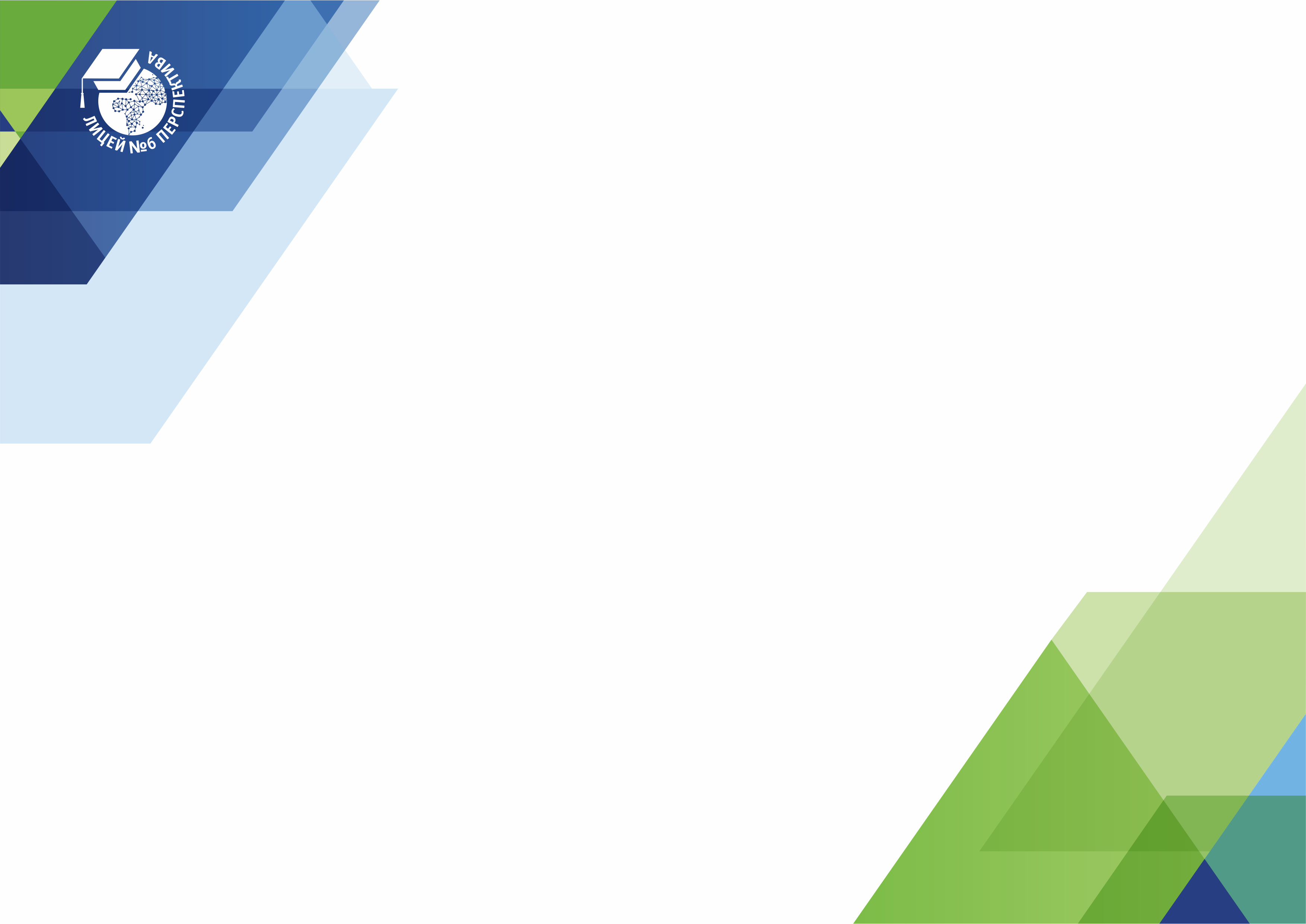 Порядок регистрация участников курсов
Образовательная платформа: http://dso.kimc.ms/
Заполните все поля. 
После сохранения на Ваш почтовый ящик будет отправлено письмо с подтверждением регистрации. 
После того, как Вы подтвердите регистрацию – можете приступать к работе!
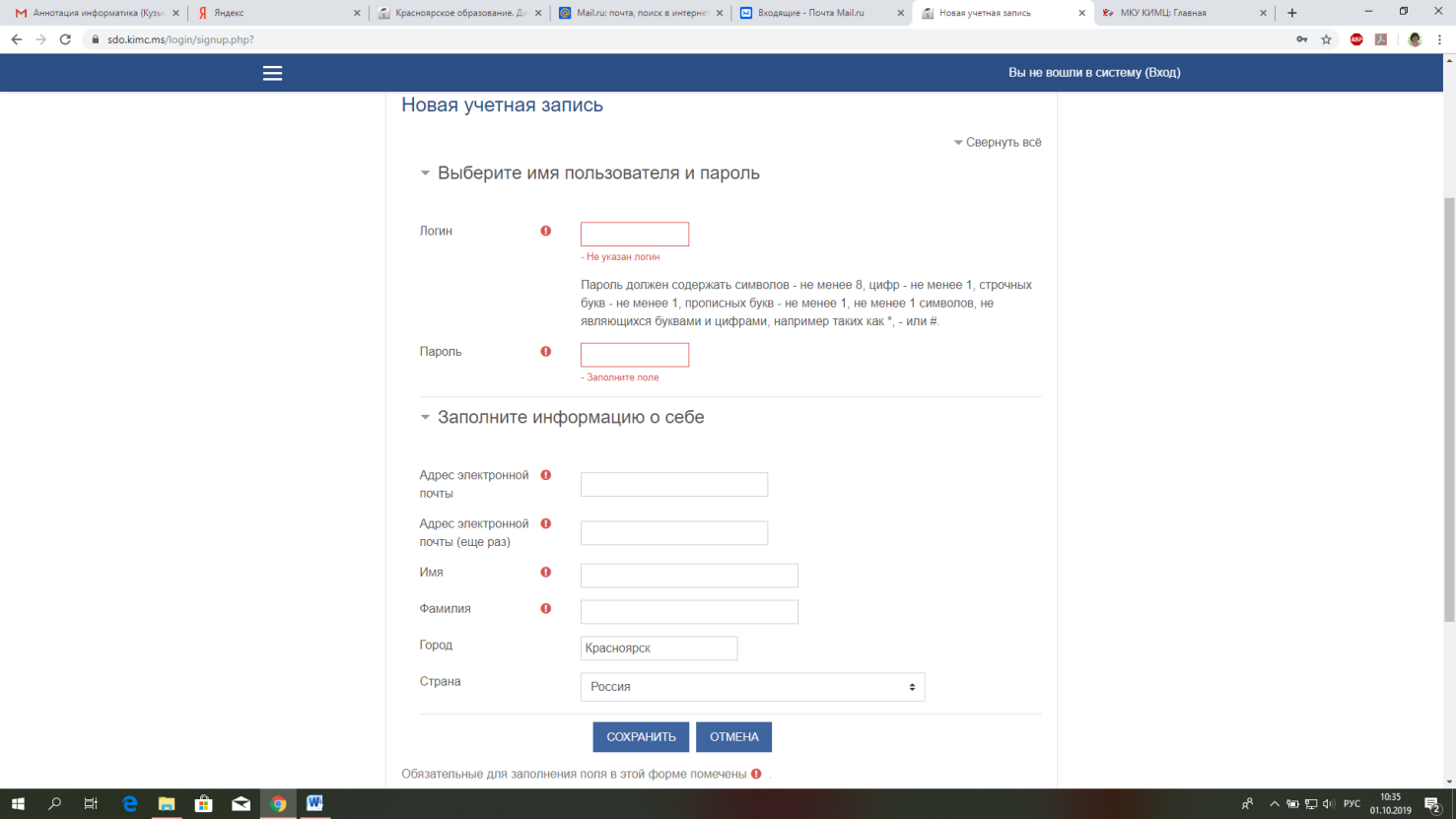 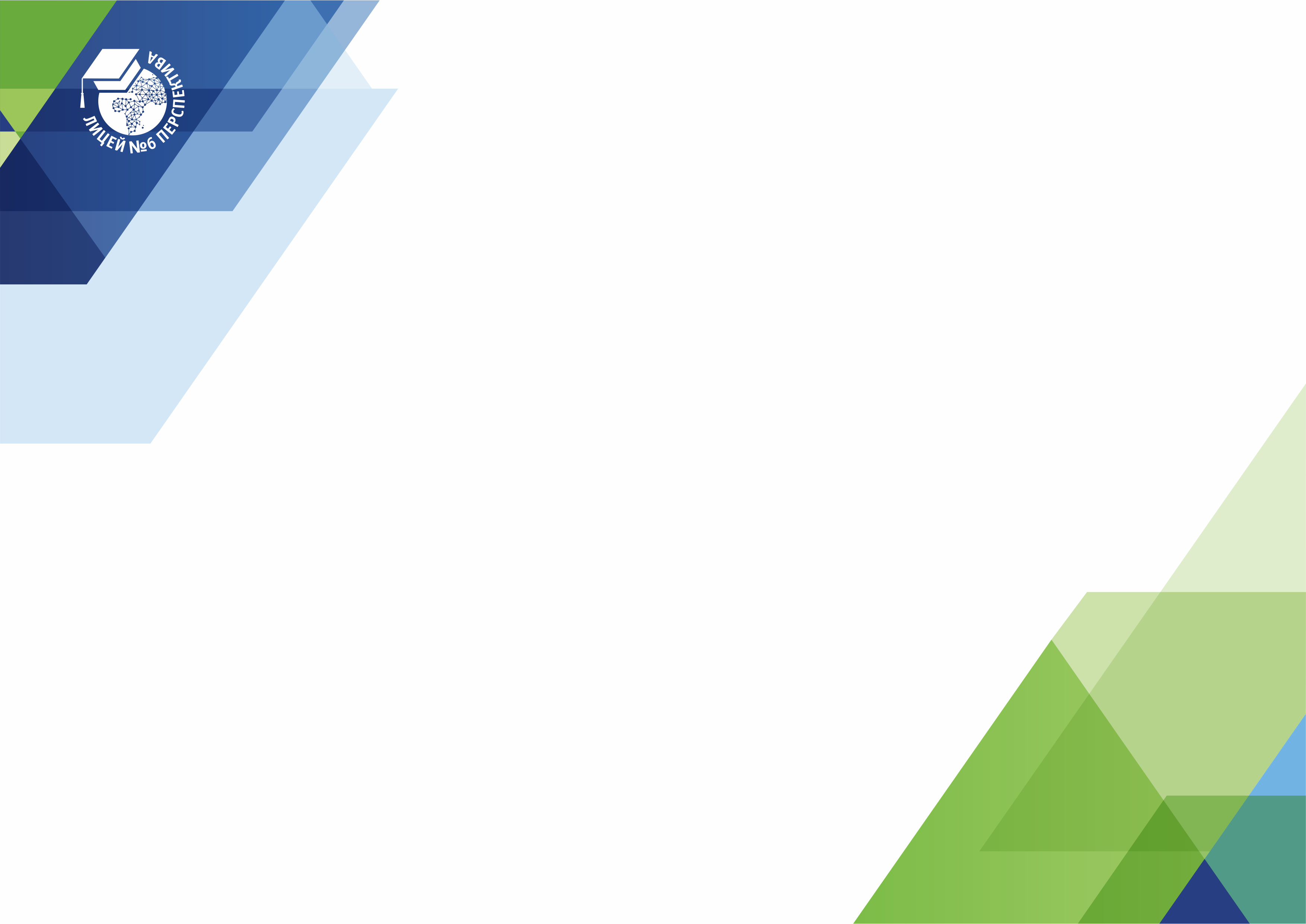 Порядок регистрация участников курсов
Образовательная платформа: http://dso.kimc.ms/
Шаг 2.
Во вкладке «Домашняя страница» курсы разбиты по категориям. Вам нужно выбрать категорию «Школьникам».
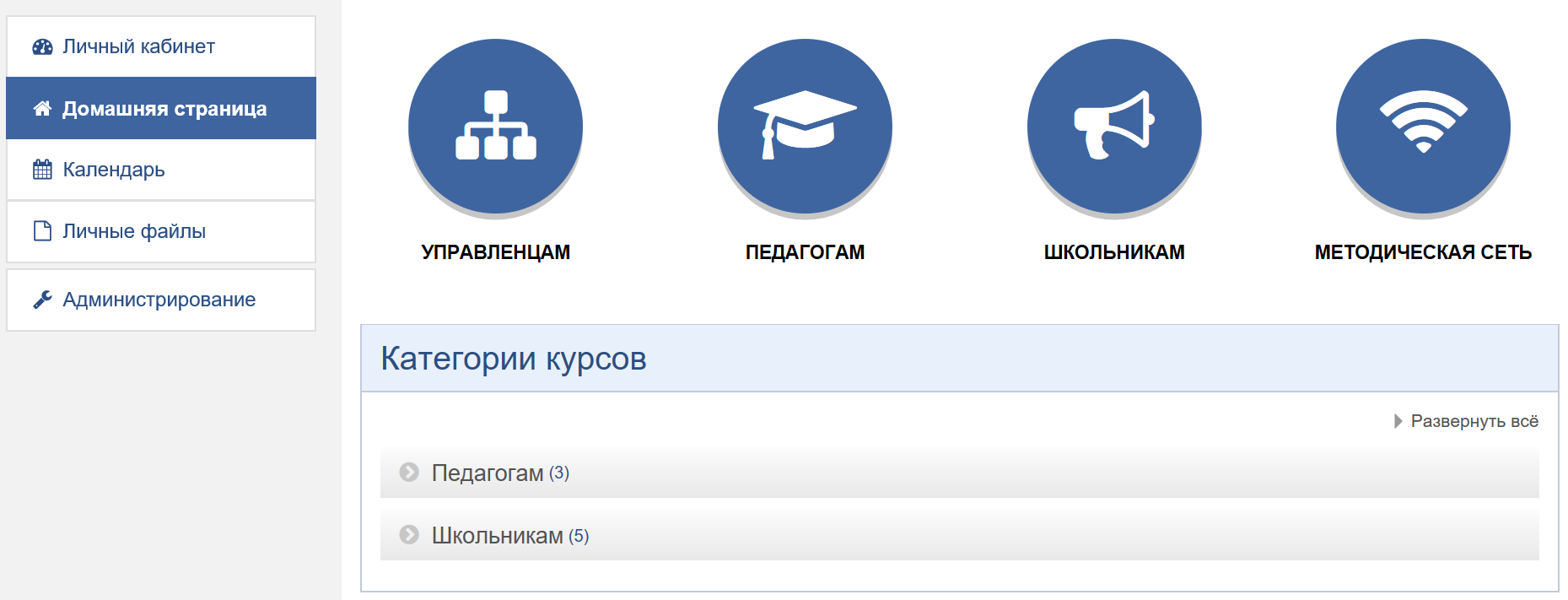 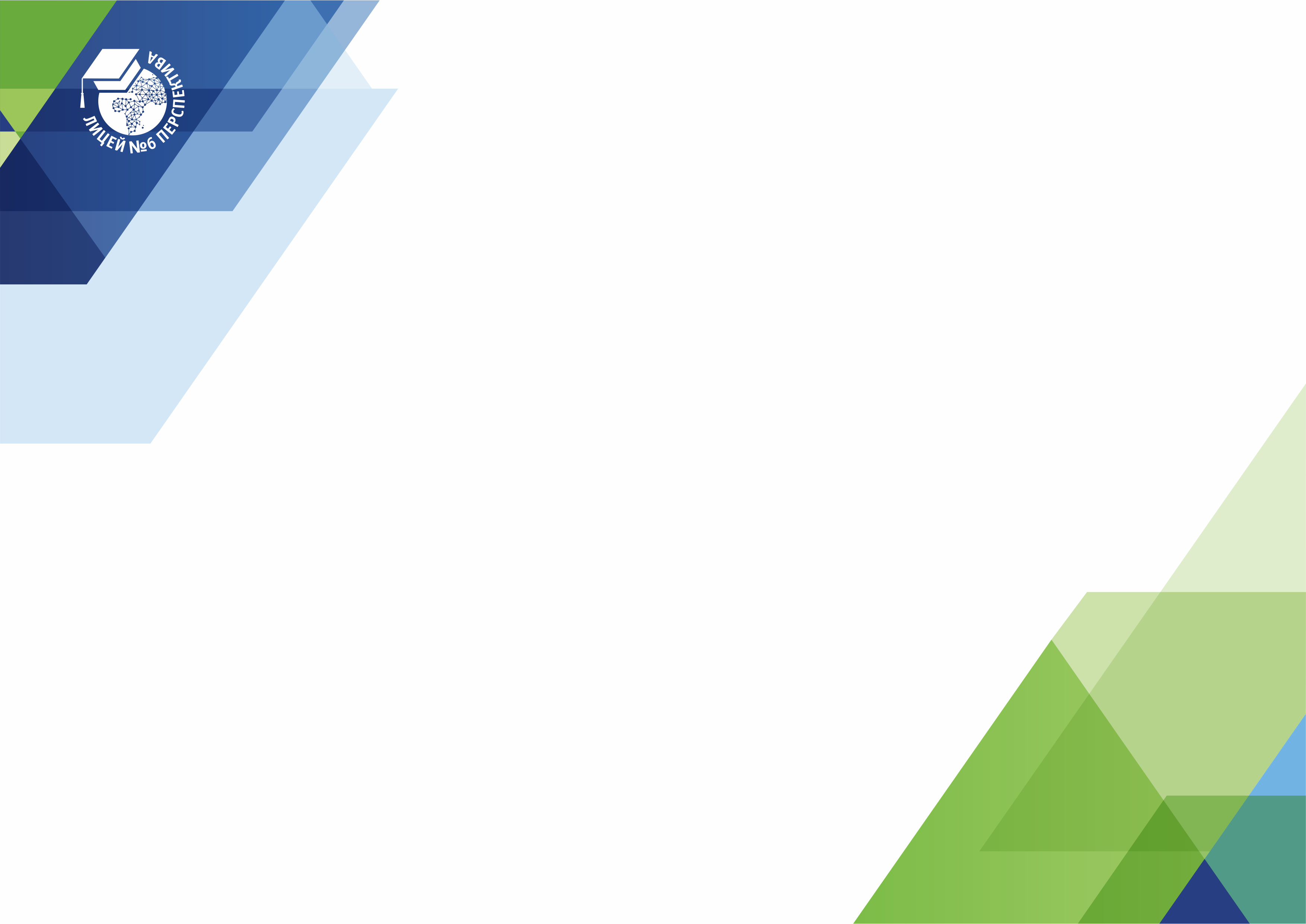 Порядок регистрация участников курсов
Образовательная платформа: http://dso.kimc.ms/
Шаг 3.
Чтобы записаться на курс, выберите необходимую категорию и название курса. Затем введите кодовое слово. Например, кодовое слово «oblako» поможет Вам записаться на курс, показанный на рис
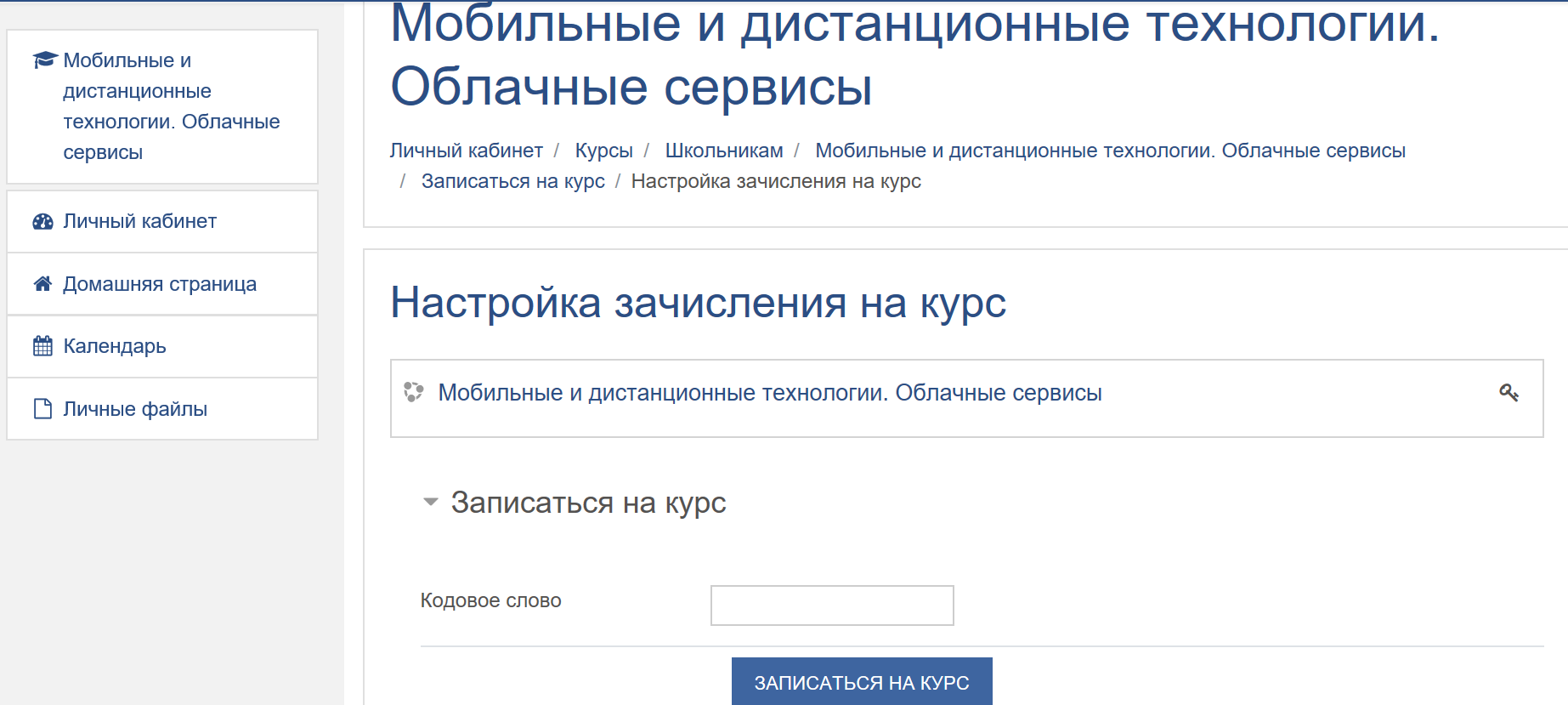 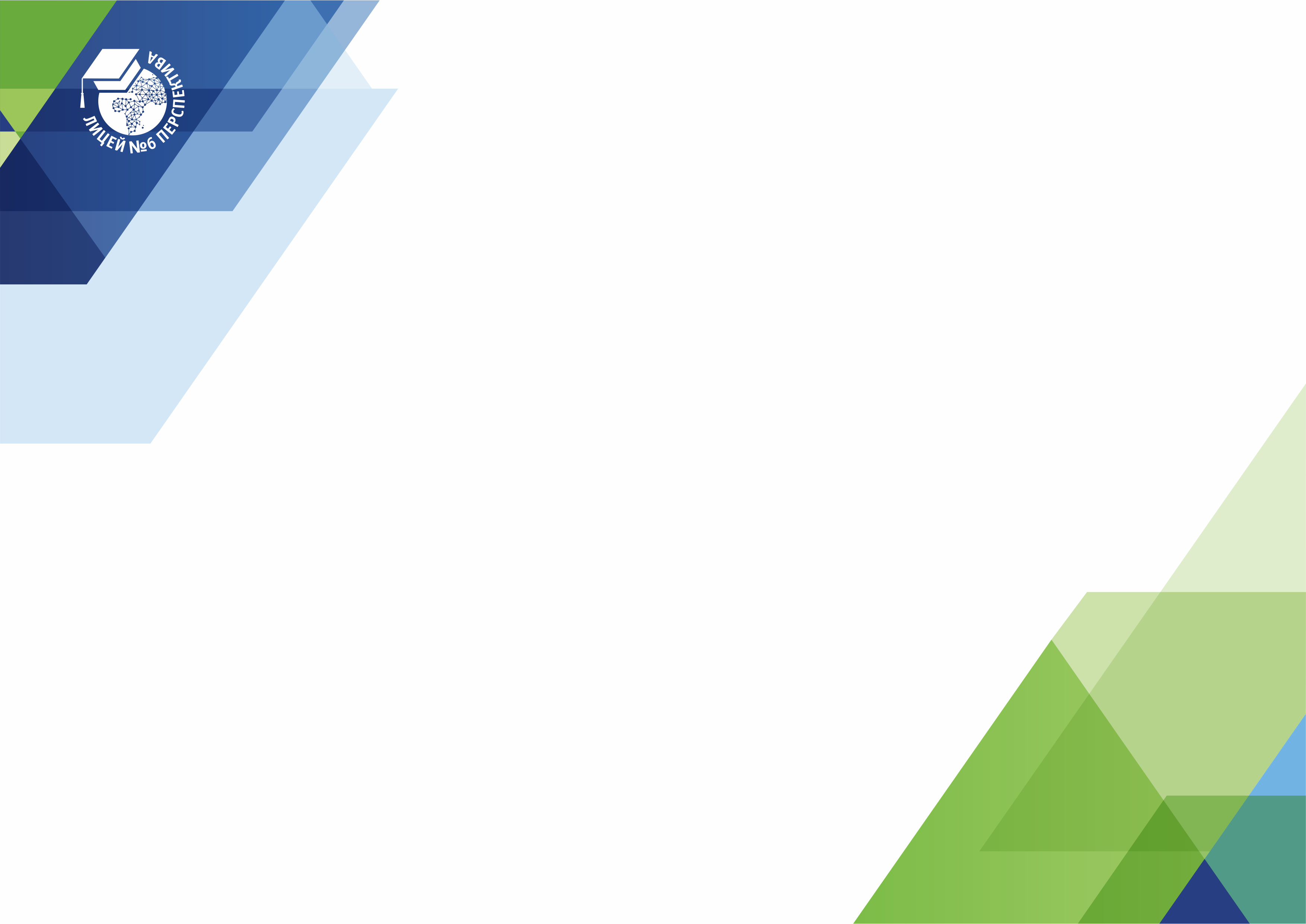 Порядок регистрация участников курсов
Образовательная платформа: http://dso.kimc.ms/
Шаг 4.
После записи на курс, Вы можете приступить к дистанционному обучению, изучая лекции и выполняя поэтапно задания
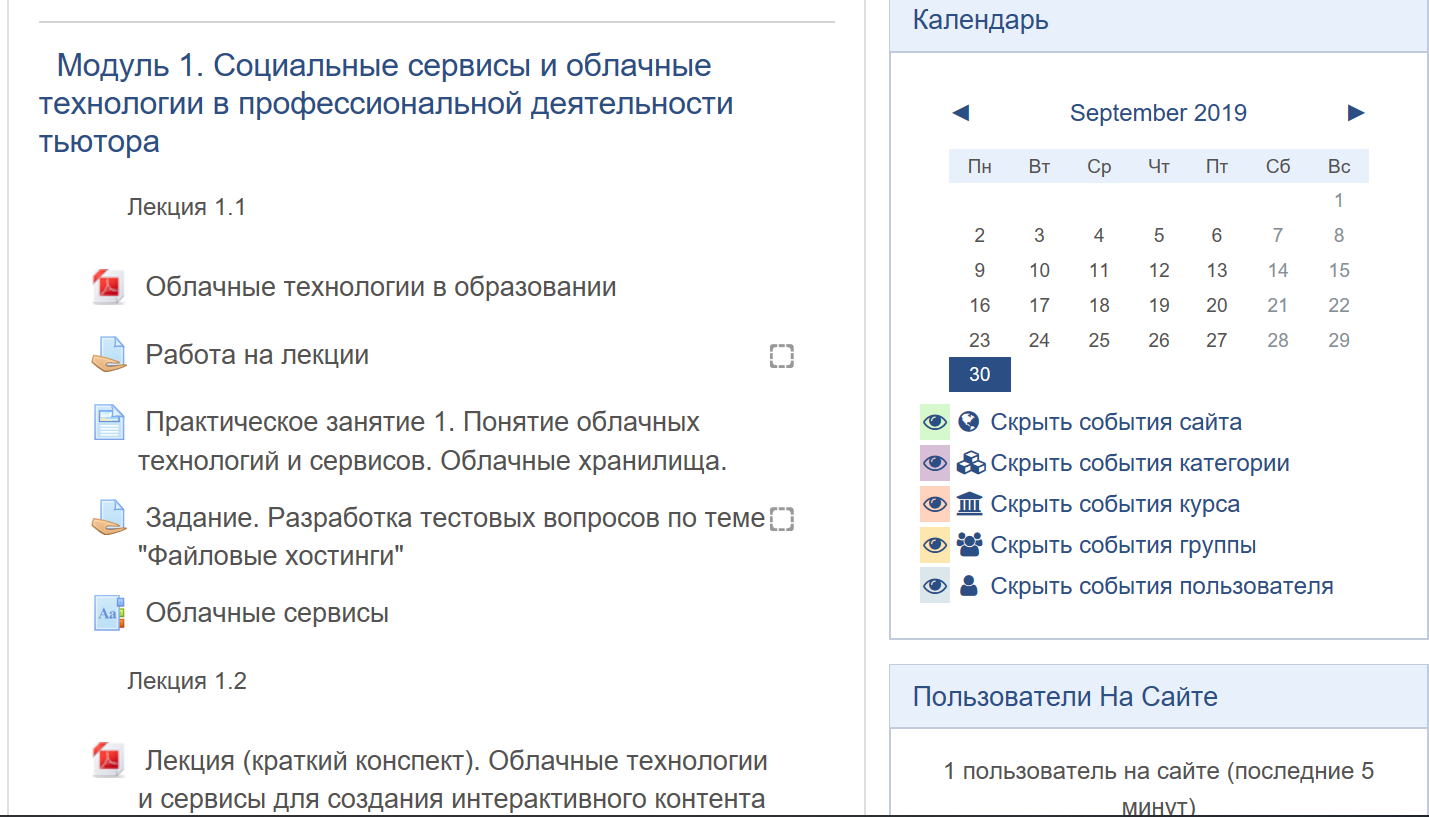 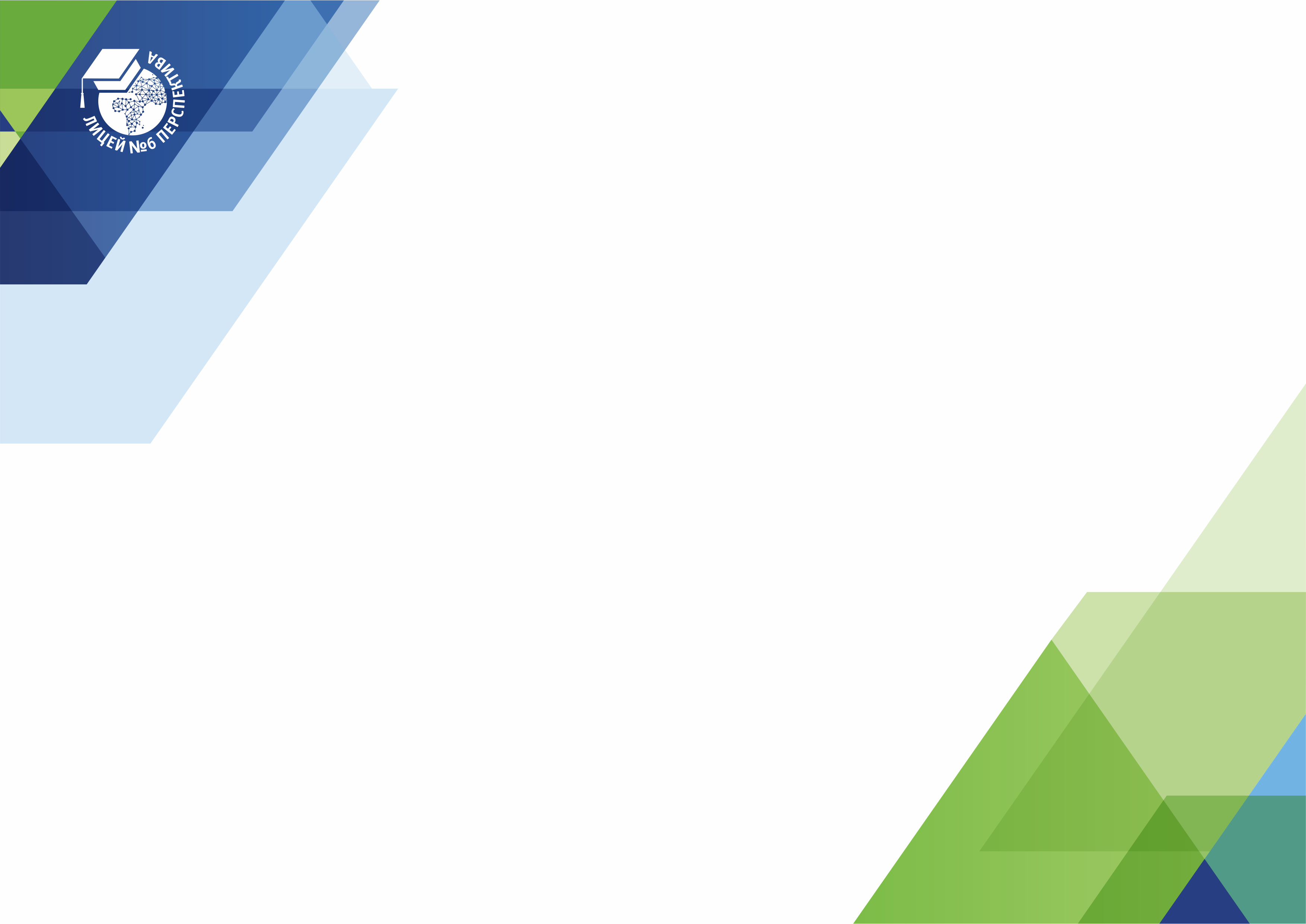 Порядок регистрация участников курсов
Перечень курсов + кодовое слово
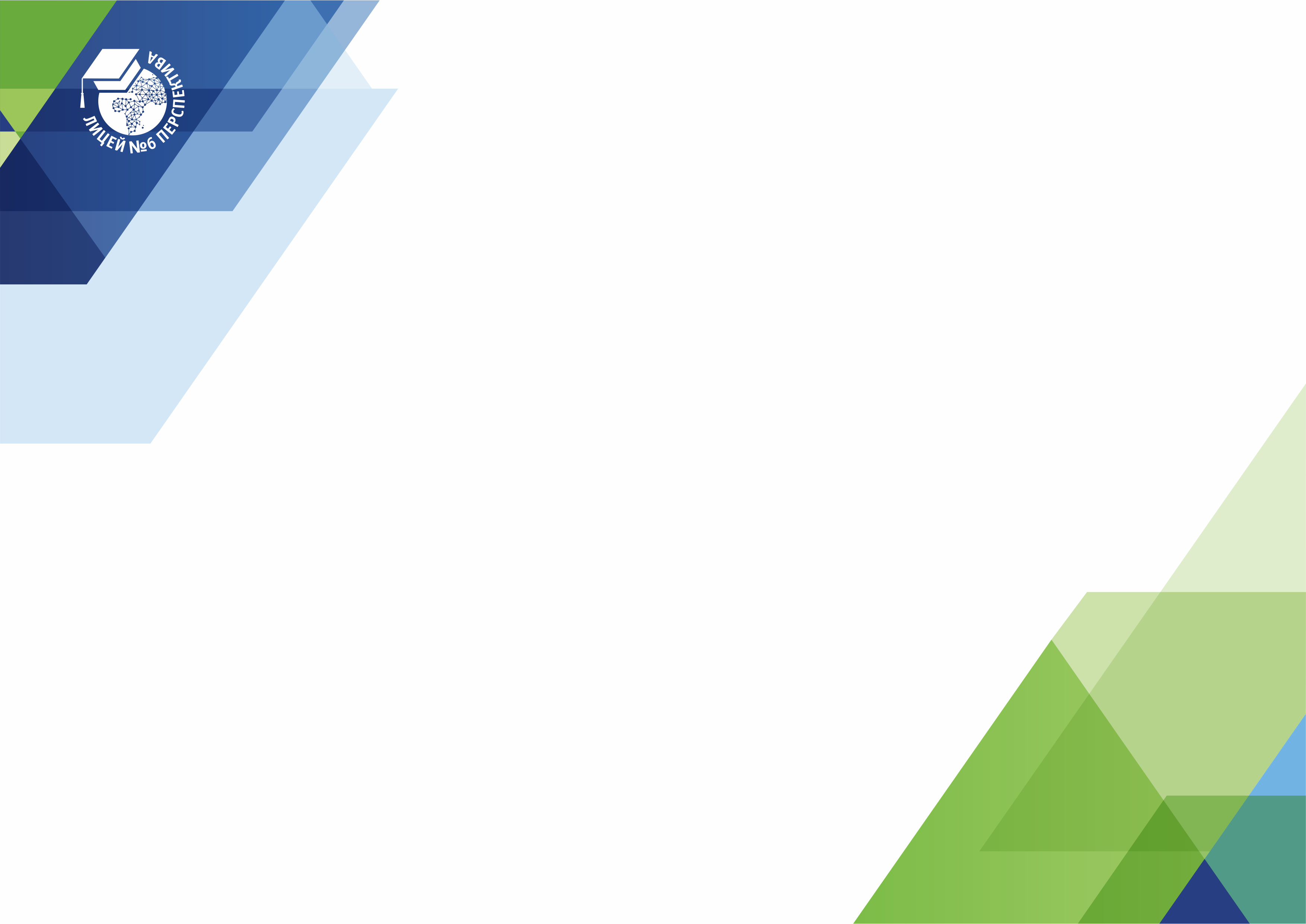 Спасибо за внимание!Ваши вопросы?